EPICS Modifications enabling Lua –Based Data Processing Subscription Update Filters
Jeff Hill
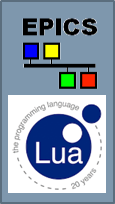 Data Processing Lua Subscription Filters – Lua, a Brief Introduction (review)
Lua, a Brief Introduction (review)
EPICS Integration of Lua milestones (review)
Data Processing Lua Subscription Filters, Motivation
Data Processing Lua Subscription Filters, Implementation
Conclusions
Data Processing Lua Subscription Filters– Lua, a Brief Introduction (review)
Lua embeddable language was created in 1993 
By members of the Computer Graphics Technology Group (Tecgraf) at the Pontifical Catholic University of Rio de Janeiro, in Brazil.
"Lua" (pronounced LOO-ah) means "Moon" in Portuguese
Interpreted, compiled at load-time to byte-code
A mixture of C-like and Pascal-like syntax
Dynamic typed, automated conversion between string and numeric types
Efficient virtual machine execution, small footprint, incremental garbage collection, easily interfaced with C code
Liberal MIT license
Some negatives also, see my talk at Michigan EPICS meeting
In particular, variables are globally scoped by default
Data Processing Lua Subscription Filters– EPICS INTEGRATION Of lua milestones
Lua 5.2.3, the current release, embedded inside of EPICS base
Built by the EPICS build system
Lua 5.2.3 has the upgraded support for integer primitive types
The current released version of Lua is now at 5.3
Data Processing Lua Subscription Filters– EPICS INTEGRATION Of lua milestones
Lua based subscription filtering in the CA server
Event queue is order correct
Based on C++ 11 shared pointer
Subset of boost included in EPICS base supporting prior compilers
Based on Data Access abstract base class
Interface is independent of data source implementation
Data Processing Lua Subscription Filters– EPICS INTEGRATION Of lua milestones
Lua based subscription filtering in the CA server
Filters specified in channel name postfix
Invoking Lua methods supplied when the IOC boots
Each client attaching to the server 
Instantiates an independent Lua context
Data Processing Lua Subscription Filters– EPICS INTEGRATION Of lua milestones
Alternative EPICS SHELL
In contrast, a fully functionality scripting language
Powerful libraries, built-in and community
An environment well proven for use in
Configuration
Scripting
Rapid-prototyping
Data Processing Lua Subscription Filters– EPICS INTEGRATION Of lua milestones
Currently we have two computational record-level building block components
EPICS calc record 
Excellent rapid prototyping, but limited functionality
EPICS subroutine record 
Excellent efficiency, but possibly less popular for rapid prototyping
A new Lua based record provides
Comprehensive functionality set
A reasonable compromise runtime execution efficiency
The rapid prototyping we depend on with the calc record
Upgrade in-place
Runtime code updates via CA puts to lua record fields
And, hopefully the heavy lifting comes for free with Lua
Data Processing Lua Subscription Filters– EPICS INTEGRATION Of lua milestones
IOC’s registrar enhanced to allow registration of 
C object code embedded Lua code
Lua interfaced C code
Facilitate these components to be instantiated into Lua contexts when they initialize
EPICS Lua IOC Shell per-shell private Lua contexts
EPICS Lua record per-record private Lua contexts
EPICS CA server per-client private Lua contexts
Use C++ shared_ptr for life time management of read-only Lua byte code chunks 
Less overhead, no Mutex required
Data Processing Lua Subscription Filters– Motivation
At LANSCE, in addition to gate flavored subscriptions, we need
Application specific data attributes conveyed from server 
To application specific CA clients
Defining server-to-client private application specific protocol
Conveying
An array time-slice, specified by channel name postfix
Offset, from gate rising / falling edge, time delay units
Width, time delay units
Bit mask identifying Array active beam gates when the data were captured
Implemented by inserting an additional array element
The status of the filter request
Implemented by inserting an additional array element
Data Processing Lua Subscription Filters– implementation
Lua wrapper objects for Data Access generic interfaces
Number, Integer, Boolean, String, TimeStamp, container (Catalog), Array, Nill
Enclosing
The data, or a reference to an Array interface or container (Catalog) interface
Array interface publishes element sequence with bounds
Reference to Catalog of subordinate properties
Property hierarchy traversal via Lua “dot” indexing
Filters previously returned only {false,true} 
False suppresses update, true sends update
Filters now optionally return also {Nill, Data Object}
Nill return suppresses subscription update
A returned data object is proxy delivered in the CA subscription update payload
Windowing and array element insertion implemented by C based  resequencing Lua snap-in
This does not result in reallocation of space for array or array copying
New
Data Processing Lua Subscription Filters– status
Lua features described here are in Bazaar branch
lp:~johill-lanl/epics-base/server0
Lua features described here as new
Development branch, in-progress
lp:~johill-lanl/epics-base/server1
Data Processing Lua Subscription Filters– conclusion
LANSCE has implemented a comprehensive integration of Lua into EPICS base
Lua based EPICS shell
Lua script record
Registry loaded Lua chunks, Lua interfaced C code
CA server Lua subscription update filtering / data processing 
Data Access Array is a Lua object
Filter optionally returns proxy data object delivered in data payload to client
New